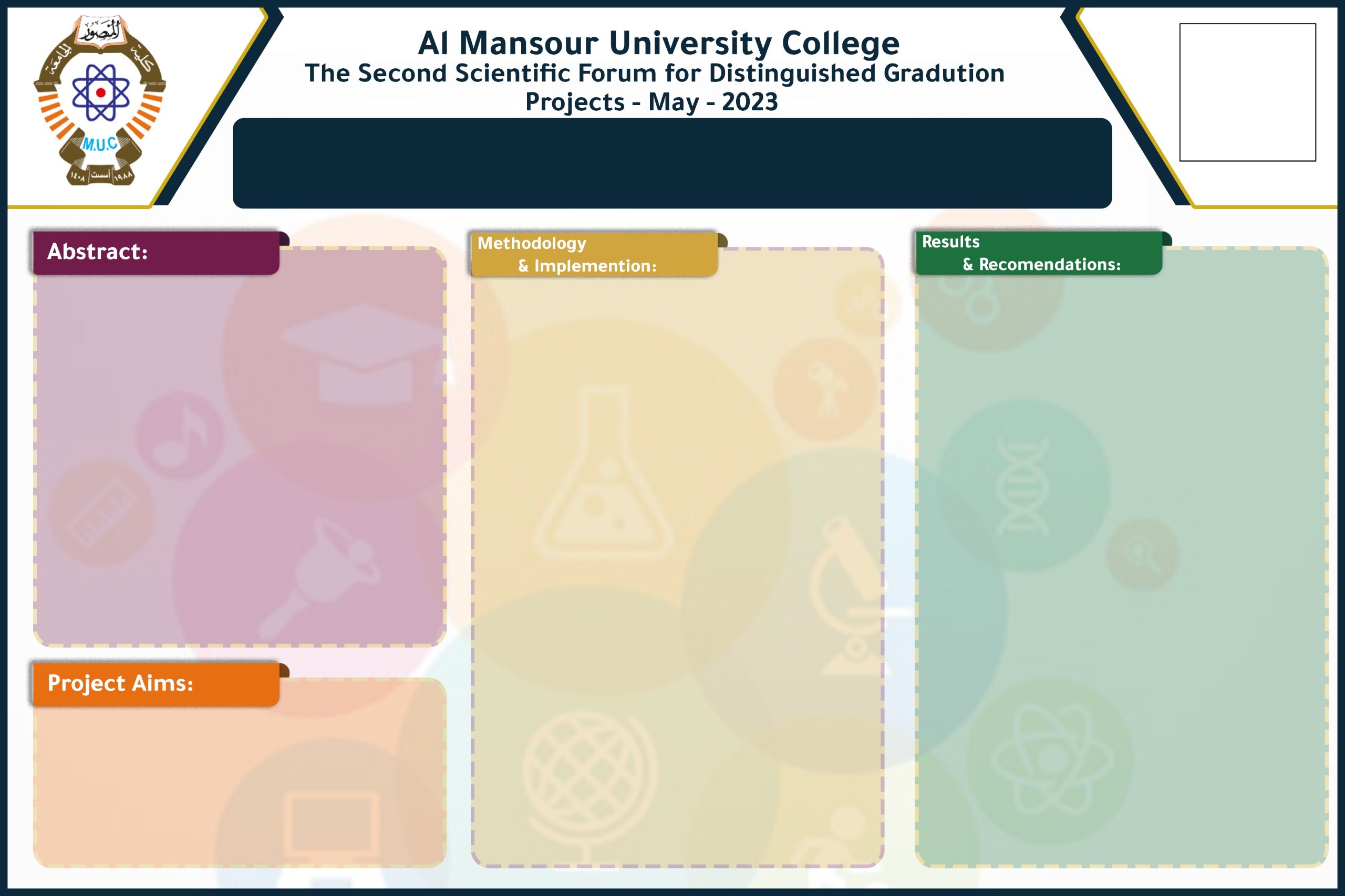 Your University or Department Logo
Name of the Project
Students Names
Supervisor Name
Enter your Text Here!
Enter your Text Here!
Enter your Text Here!
Enter your Text Here!